An action plan to enhance antimicrobial stewardship in rural hospitals: maximising connections
Dr Jaclyn Bishop 
BPharm (Hons), GradCert(Mgt), MPH, PhD
jaclyn.bishop@eghs.net.au 


University of Melbourne, Faculty of Medicine, Dentistry and Health Sciences
Department of Medicine- Royal Melbourne Hospital

National Centre for Antimicrobial Stewardship

East Grampians Health Service & Grampians Health
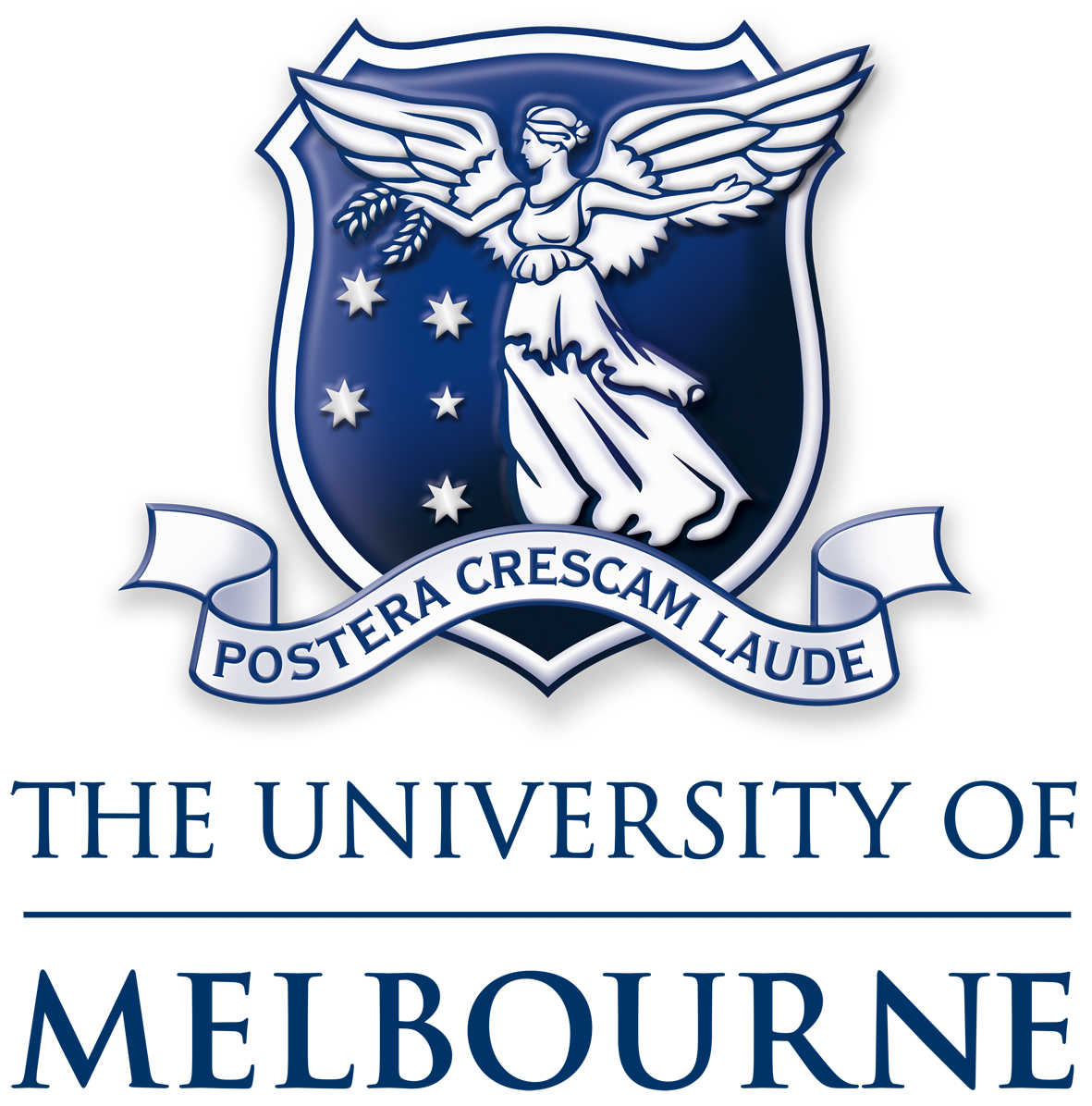 Recommended strategies to optimise Antimicrobial Stewardship programs in Australian rural hospitals
Action plan
There is a real opportunity to adopt a one health approach to improve antimicrobial prescribing in rural communities






Framework for an integrated AMS program across human primary, aged & acute care and veterinary practice
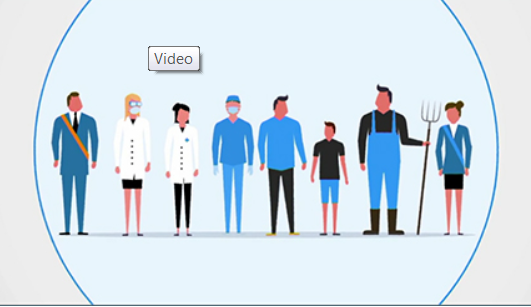 Rural connections
This Photo by Unknown Author is licensed under CC BY-SA
Action plan
Evaluate different models for AMS in Australian regional hospitals






 Define the organisational conditions and intensity of input required
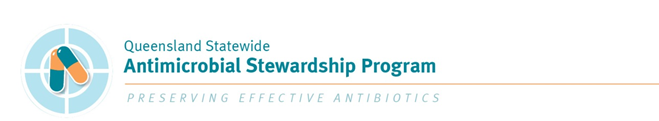 Action plan
Reduce duplication across health sectors through a national repository of resources
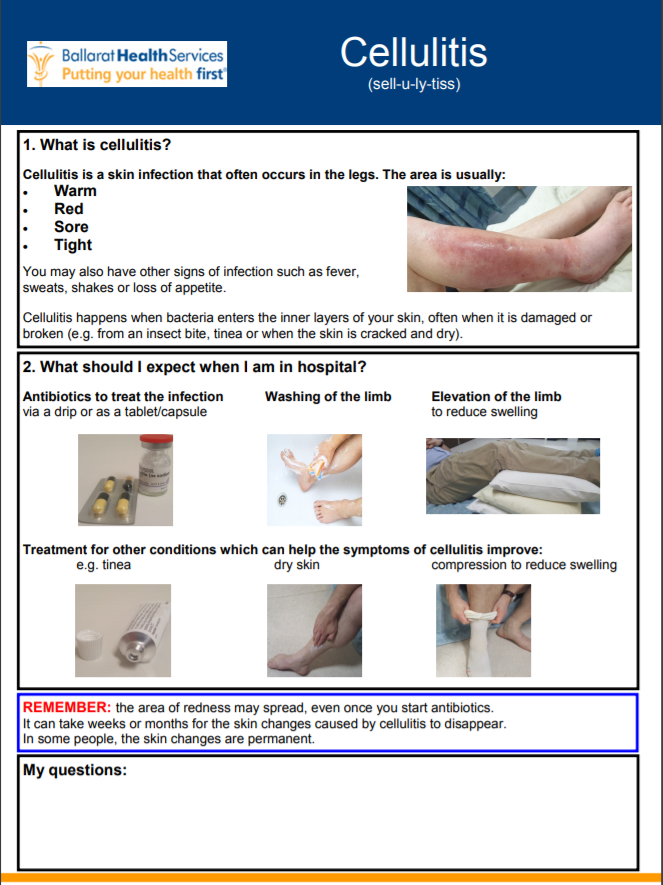 [Speaker Notes: Most non-response due to being unable to contact the patient]
Conclusion
‘The need to improve antibiotic use is universal, but the approach to stewardship need not be the same. 

Adaptation, not imitation, is the key to success’ Livorsi, 2019
Livorsi DJ, Reisinger HS, Stenehjem E. Adapting Antibiotic Stewardship to the Community Hospital. JAMA Netw Open. 2019;2(8):e199356. doi:10.1001/jamanetworkopen.2019.9356